Bellek için kaynak önerileri
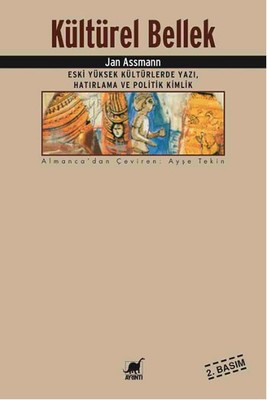 Yazar Eski Mısır'ı, Mezopatamya uygarlığını, İsrail'i ve Antik Yunanistan'ı karşılaştırmalı olarak incelediği bu çalışmasında toplumsal belleğin temel karakterine, farklı biçimlerine ve araçlarına yönelik ayrıntılı çözümlemeler getiriyor. Bir hatırlama ve geçmişle iletişim aracı olarak tanımlanan yazı, Assmann'a göre toplumun belleğine de yeni olanaklar sunarak toplumsal belleğine de yeni olanaklar sunarak toplumsal dönüşümlerde merkezi bir rol oynuyor. Assmann yazının bu rolünü açıklarken "kanon" ve "klasik" kavramlarıyla birlikte yazı sistemlerini de ayrıntılarıyla ele alıyor.
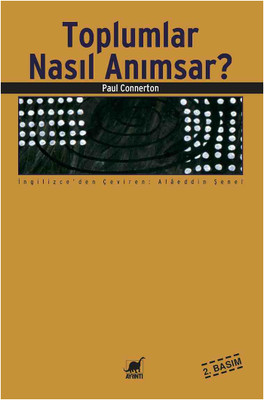 Connerton bu çalışmasında Yahudi yortuları, Hıristiyan törenleri, Şiirlerin Muareem yas törenlerini örnek gösterdiği "anma törenleri geleneksel toplumların tekelinde olmadığını göstermektedir. Bu yolda, yoğun bir Nazi; tören takvimi etkinliklerinin listesini verip kapitalst burjuva toplumlarında icat edlen çağdaş törenlee geçmektedir.
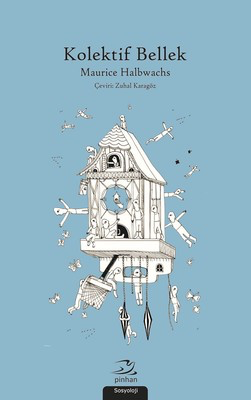 Maurice Halbwachs’ın arkasında bıraktığı el yazmalarından yola çıkarak hazırlanan bu metin bize uzun vadede yayımlamayı tasarladığı önemli eserinden parçalar sunuyor. Bu parçalar, bellek ve toplum arasındaki ilişkilerin Halbwachs’ın düşüncesinin merkezi ve nihai aşaması haline geldiğini gösteriyor.
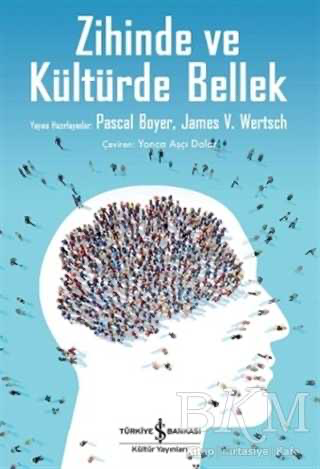 Neleri hatırlıyoruz, hatırladıklarımızı niye hatırlıyoruz, anılarımız gerçeklerle ne kadar örtüşüyor gibi soruların cevaplarının arandığı kitapta kimliğimizin oluşması, bireysel ve kolektif belleklerin şekillenmesi ve özellikle resmi tarihin geçmişi kurgulamasındaki dikkat çekici noktalar farklı ülke ve kültürlerden örneklerle ayrıntılandırılıyor.
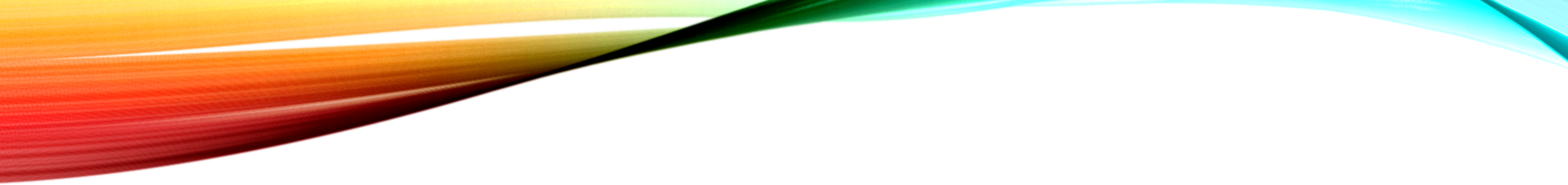 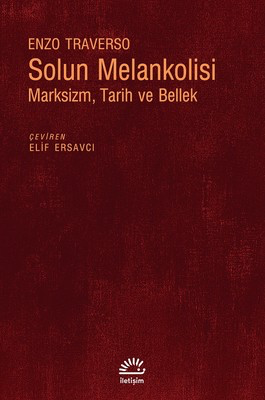 «Traverso, atalete kapılmış ve teslimiyet içinde boyun eğmiş bir geçmiş okuması değil, tarihi bir “kurbanlar” silsilesi olarak görmeyi reddeden isyancı bir melankoli tarifi yapıyor. Bu yeni tanımda melankoli; matemi dağıtan ve radikal eylem için geçmişi bugünde seferber eden, güçlü ve besleyici bir damar olarak karşımıza çıkıyor. Devrimci yasın özgürleştirici potansiyellerini soruşturan Solun Melankolisi, iki asırdır dünyayı değiştirmeye kendini adamış insanların anısını bugünün mücadelesine kazanmaya çağrı yapan, sol kültür üzerine yeniden düşünmek için tekrar tekrar okunması gereken bir kitap: “Hatırlamak, kurtarmak demektir; geçmişi kurtarmak ise şimdiyi değiştirmek anlamına gelir.”»
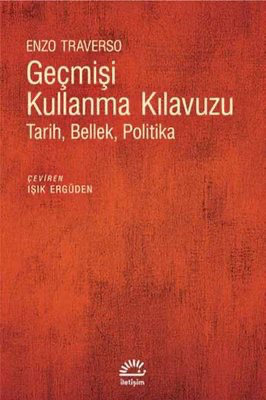 «Bellek hakkı ve talebi günümüzün pek çok siyasal mücadelesinde artık başrolde yer alıyor. 20. yüzyılın savaşlarının, diktatörlüklerinin, baskı rejimlerinin kurbanları hakikati dile getirmek için ses yük seltiyor, tarihi sorguluyor, tahakkümü lanetliyor ve adalet talep ediyorlar. Öte yandan belleğin politik güçler tarafından kullanılmaya elverişli ve muğlak niteliğiyle zoru ve baskıyı, hatta mevcut düzeni meşrulaştırmak için öne sürülmesi nadir rastlanan bir olgu değil. Bellek, direnişin ve haklı bir mücadelenin anahtarı da olabiliyor, bizzat tahakkümün biçim değiştirerek sürmesine zemin hazırlayacak biçimde kötüye de kullanılabiliyor. Öyle ki Avrupa, soykırım belleği üzerine yapılan sayısız tartışmanın ortasında sömürgeci geçmiş söz konusu olduğunda suskun kalabiliyor, totalitarizmin hayaleti liberal düzenin meşrulaştırılmasına yardım edebiliyor. O halde tarihi bir çırpıda elimizin tersiyle itip yerine belleği tek ve gerçek hakikat olarak koymak ne kadar doğru? Geçmişi Kullanma Kılavuzu, tüm dünyada yükselen bellek ve hakikat taleplerine kulak verirken onun kötüye kullanımlarına, geçmişin “bellek turizminin” konusu haline getirilmesine karşı bizleri uyarıyor ve uzun süre kapanmayacak bir tartışmayı aydınlatmak için bizleri hem geçmişe hem de bugüne dair bir sorgulamaya davet ediyor.»
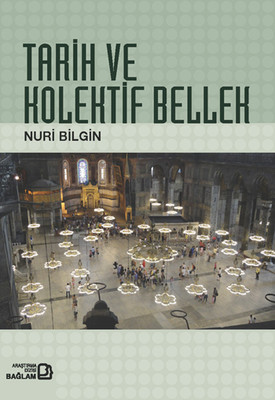 Çeşitli enformasyonların kodlanmasını, depolanmasını ve tekrar kullanımını içerecek tarzda saklanmasını ifade eden bellek işlevi insan zihninin temel özelliklerinden biridir. Kısa vadeli belleğimiz bir kelime, telefon numarası veya magazin sayfalarındaki bir isim gibi şeylerin hatırlanmasıyla sınırlıyken, uzun vadeli belleğimiz son derece seçici bir tarzda işler. Belleğimiz, bir insan topluluğu tarafından paylaşıldığı, kişiler arası iletişim içerisinde tesis edildiği ve toplumun örgütlenme tarzlarının ve tezahürlerinin sembolü olduğu ölçüde sosyal nitelikli kabul edilir. Sosyal belleğimiz, kişi veya olaylar hakkındaki bilgi parçacıklarının az çok gerçeğe sadık bir biçimde biriktirilmesine ve hakikat kriteriyle ayıklanmasına değil, kişiler ve gruplararası ilişkilerin dinamiğine göre bir anlam inşasına dayanır.
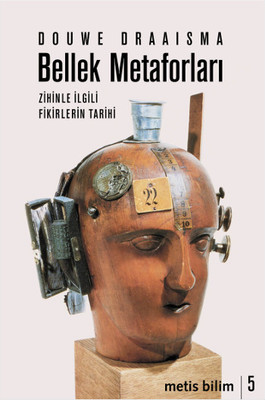 »Bellek Metaforları'nın temel sorusu şu: Bellek nedir? Bellek doğrudan tanımlanması çok güç bir yeti olduğundan felsefeciler ve psikologlar çağlar boyunca belleği anlamak için çeşitli metaforlara başvurmuşlar. Draaisma okuru antikçağdan günümüze tarihsel bir yolculuğa çıkararak bu metaforları tanıtıyor. Mum tabletlerden kitaplara, fotoğraftan bilgisayarlara, hatta hologramlara, çağlar içinde bilgi depolamak amacıyla geliştirilmiş çeşitli teknik ve araçlardan türetilen bu metaforların nasıl kullanılmış olduğunu araştırıyor. Son derece net ve anlaşılır bir dille yazılmış bir bilim tarihi. Kitabın en özgün katkısı metaforların bilimsel bilgi üretiminde ne kadar önemli bir yeri olduğu saptaması. Genellikle varsayılanan aksine, görüyoruz ki, metaforlardan, yani dilin ve toplumsallığın kısıtlayıcı etkilerinden bütünüyle arınmış bir bilim dili üretme hayali her zaman için bir hayal olarak kalmış; metaforlar bilim insanlarını zaman zaman yanlış yönlendirmiş, bilginin gelişimini ketlemiş, ama aynı zamanda daha fazla bilgilenme isteğini körükleyen ufuk açıcı unsurlar da olmuşlar.»
SON